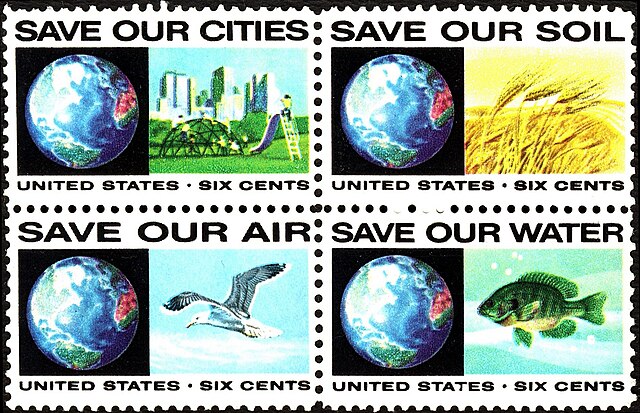 Why Study Environmental Science?
Without an economy or social order, life is “poor, nasty, brutish, and short,”*
but neither of these can exist in the absence of natural resources.
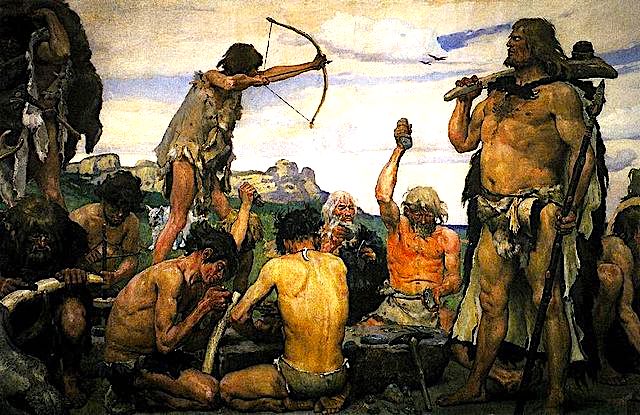 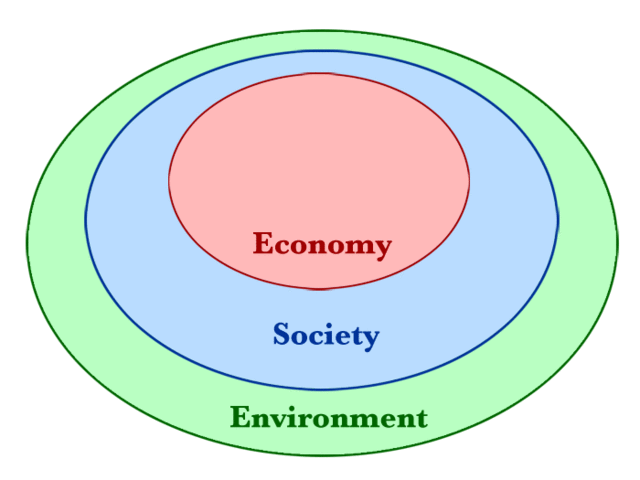 * Quote from ”The Leviathan” by Thomas Hobbes
Environmental scientists and policy-makers deal with issues like pollution and resource depletion…
…with the ultimate  goal of striking a balance between our economic needs and the environment.
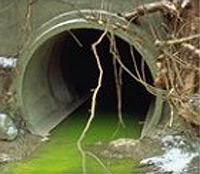 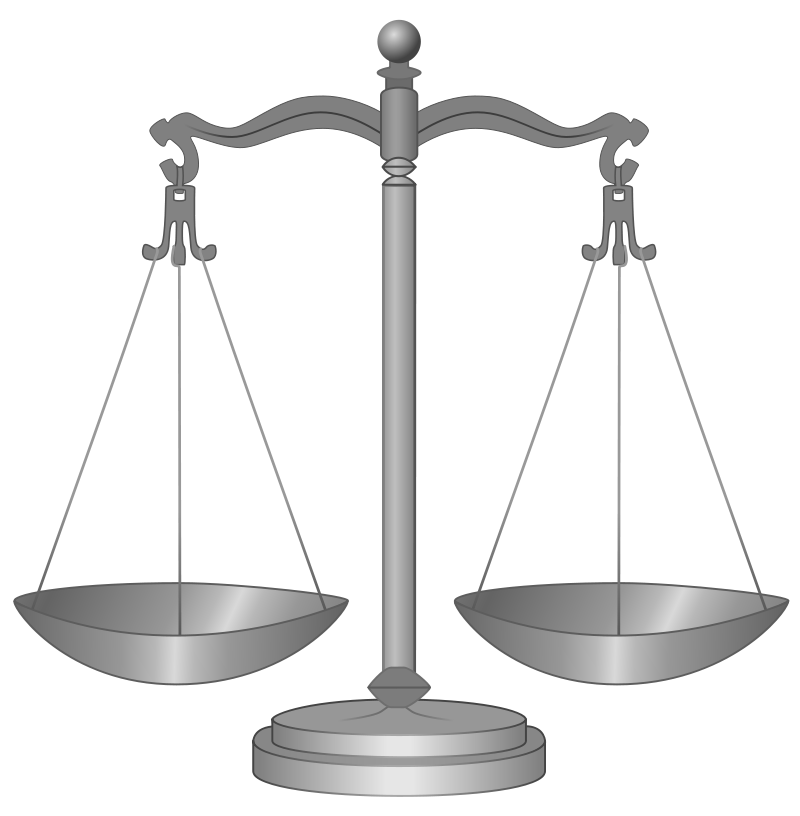 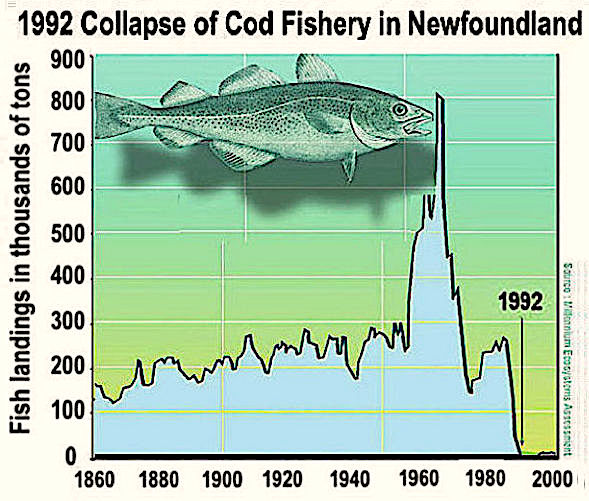 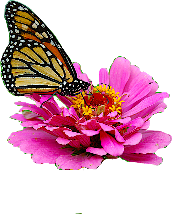 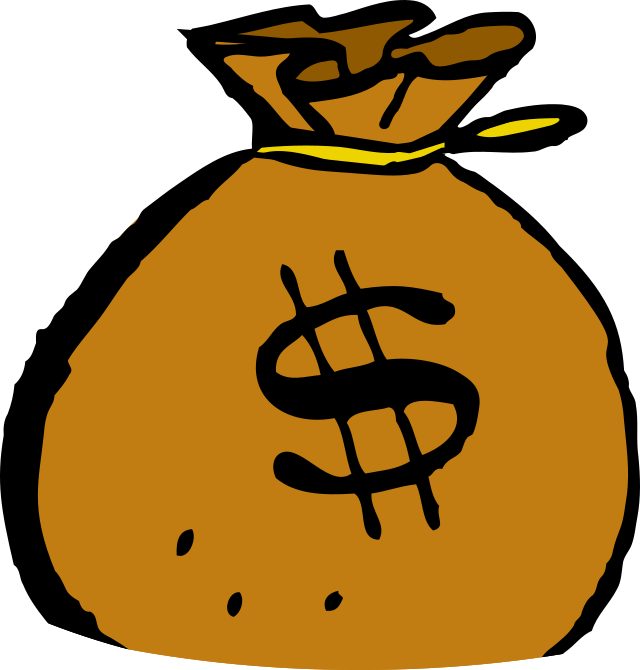 This is why environmental science is the most interdisciplinary of the natural sciences.
STEM
Biology
Chemistry
Physics
Geology
Engineering
Statistics
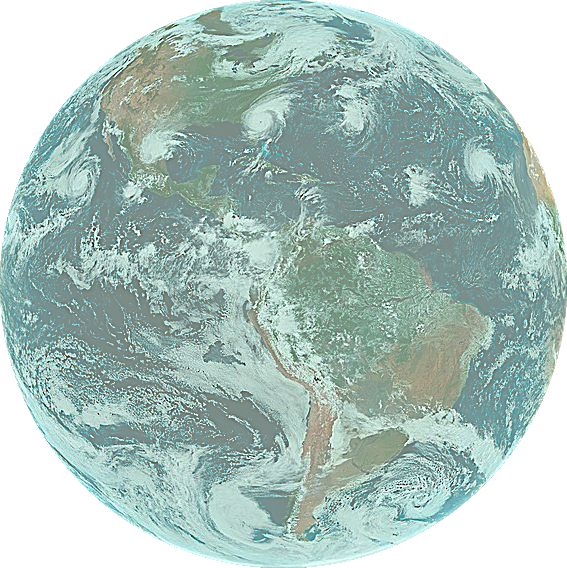 Humanities
Philosophy
Literature
Ethics
Social Sciences
Economics
History
Politics
Law
Environmental science is not only interdisciplinary, it also confronts issues that are deeply controversial.
Passion is a powerful force, but without rational discussion it cannot provide helpful solutions.
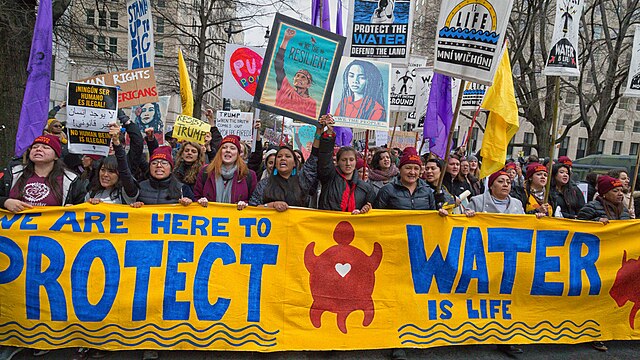 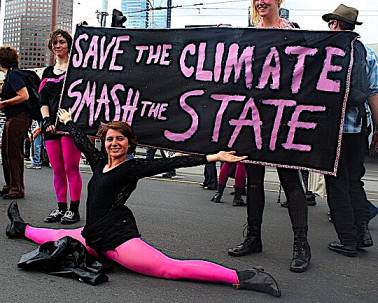 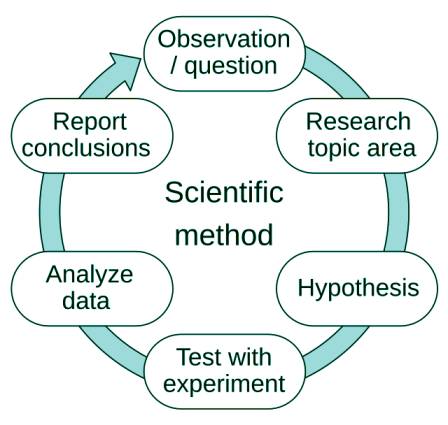 The conscientious scientist presents data that is carefully vetted... 
…and listens to other perspectives…
…in hopes that cooler heads prevail,
…because at the end of the day, science is not a religion:
It is an ongoing process.
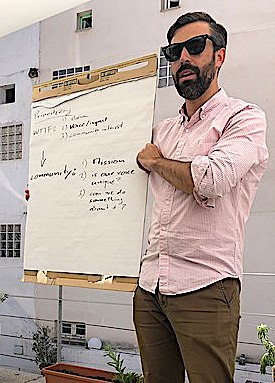 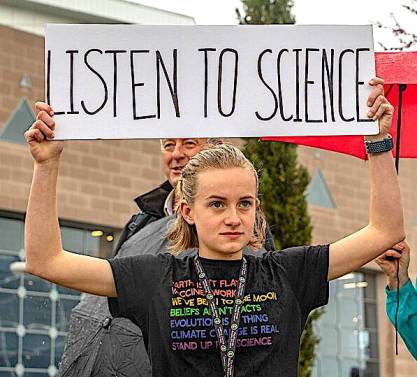 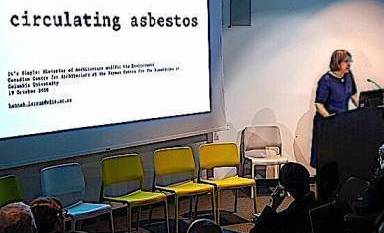 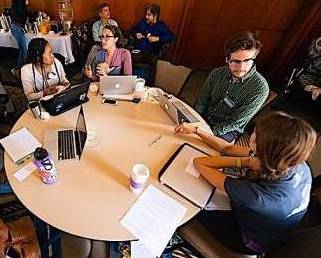 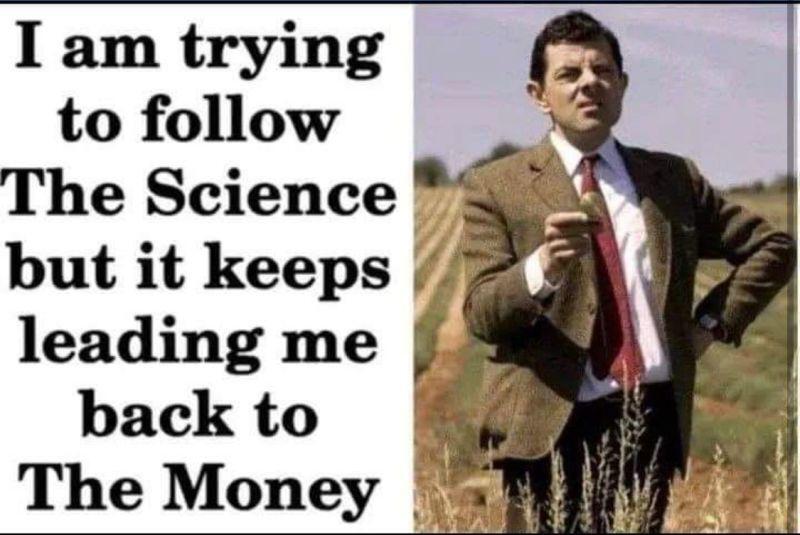 Scientific progress is vital to our quality of life, but it is often messy…
…and not all results are presented in good faith!
A major goal of this course is to give you skills to objectively discern the issues without wasting time on junk science or bottomless rabbit holes.
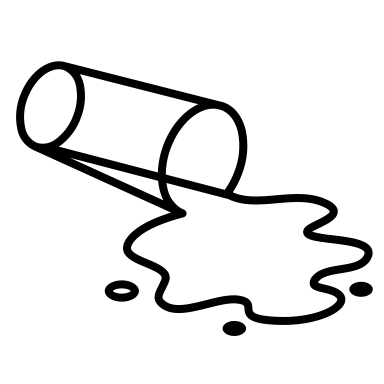 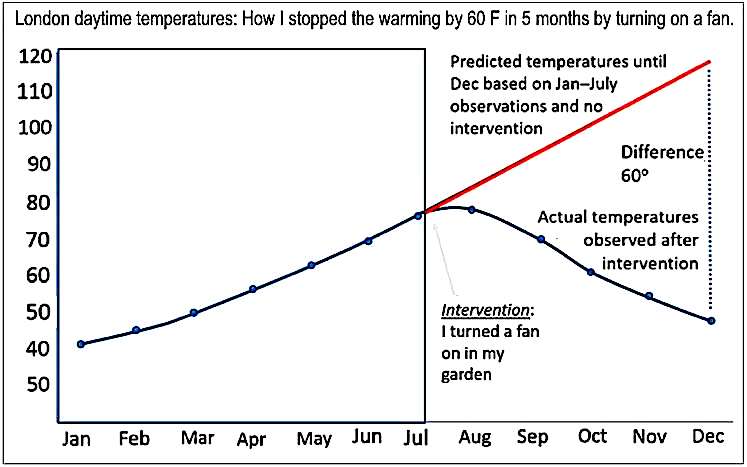 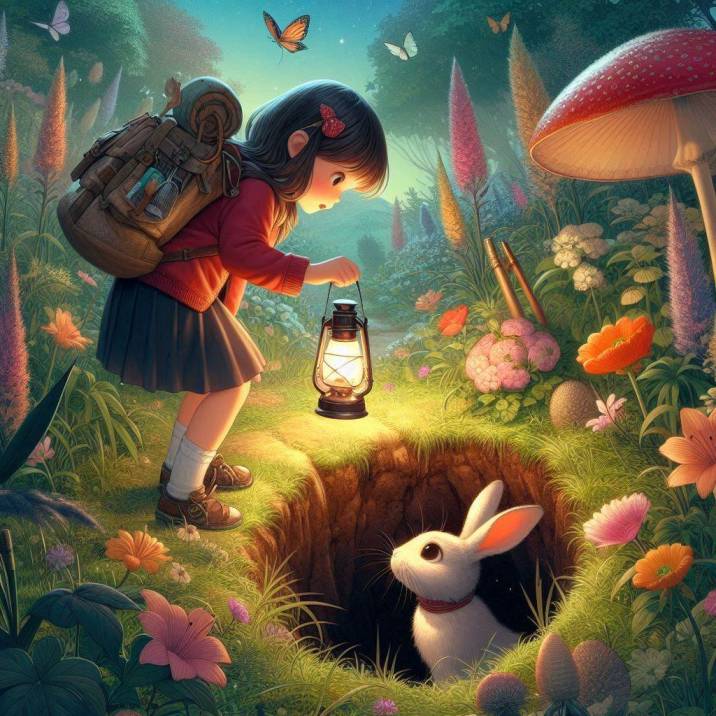 FYI: This chart is satire!
Image generated by Bing AI.
Chart by Norman Fenton https://www.youtube.com/watch?v=8Avq_tMz2LU&t=74s
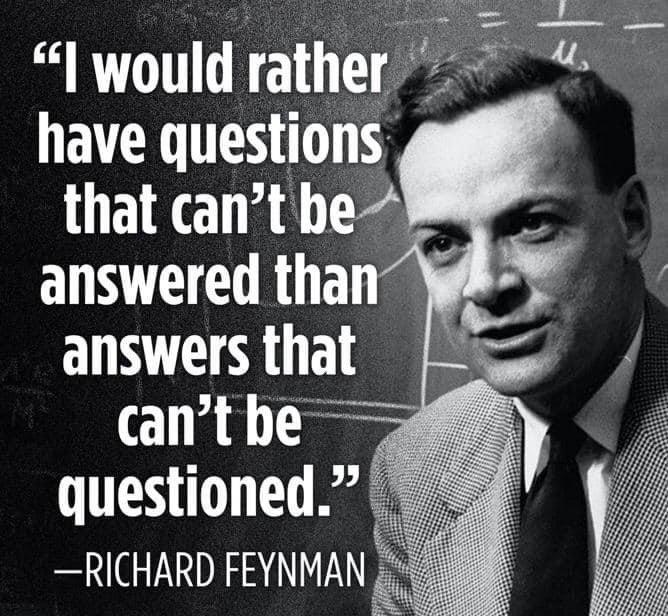 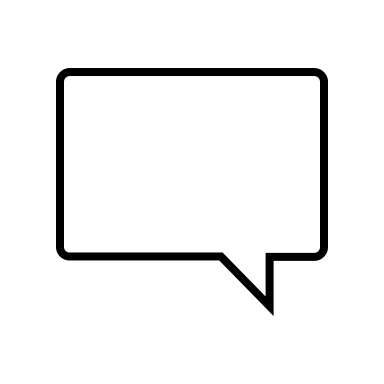 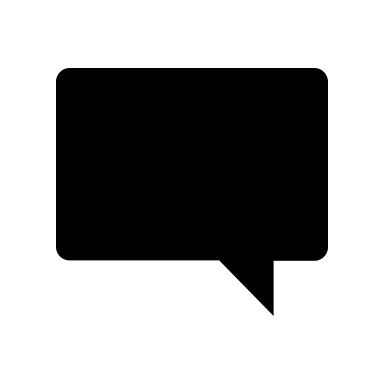 Guidelines for Dealing with Controversy:
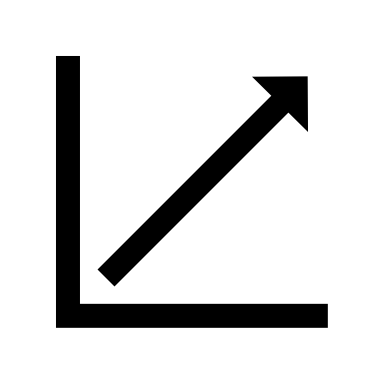 Occam's razor: a scientific and philosophical rule that entities should not be multiplied unnecessarily which is interpreted as requiring that the simplest of competing theories be preferred to the more complex or that explanations of unknown phenomena be sought first in terms of known quantities. 
Merriam-Webster: https://www.merriam-webster.com/dictionary/Occam's%20razor
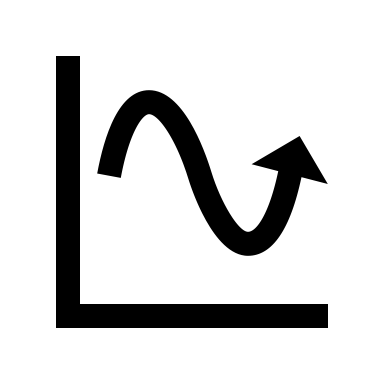 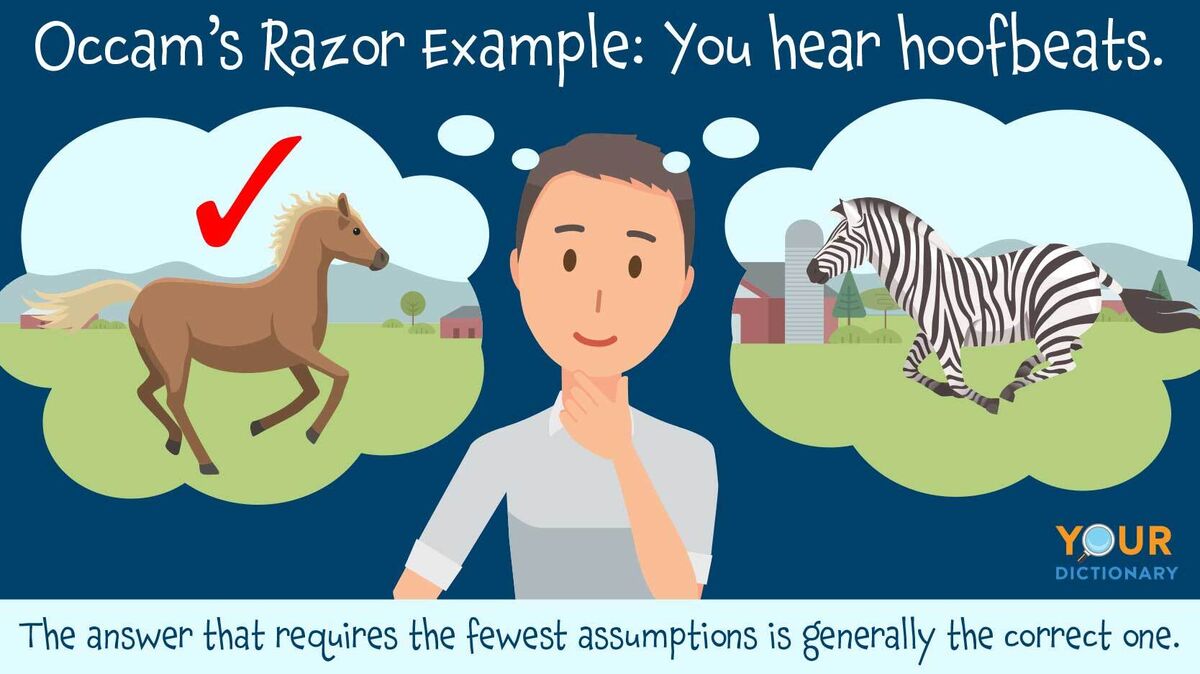 Your Dictionary: https://www.yourdictionary.com/articles/examples-occams-razor
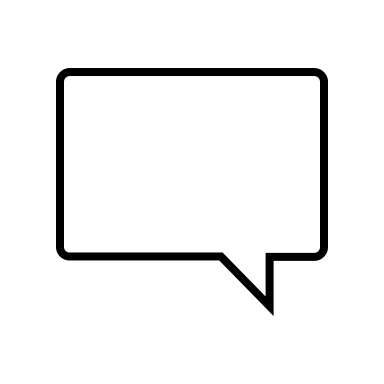 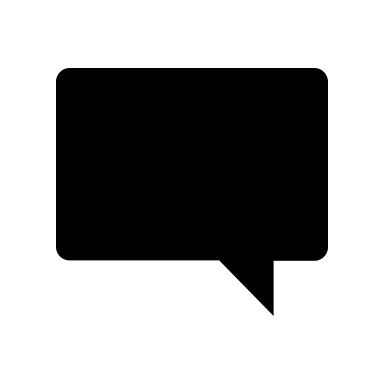 Guidelines for Dealing with Controversy:
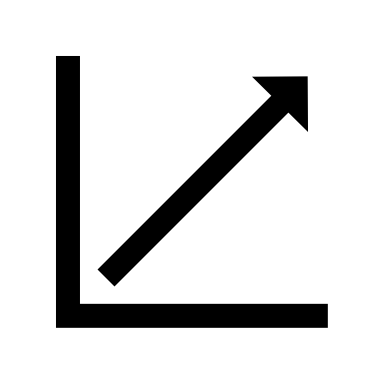 Occam's razor: a scientific and philosophical rule that entities should not be multiplied unnecessarily which is interpreted as requiring that the simplest of competing theories be preferred to the more complex or that explanations of unknown phenomena be sought first in terms of known quantities. 
Merriam-Webster: https://www.merriam-webster.com/dictionary/Occam's%20razor
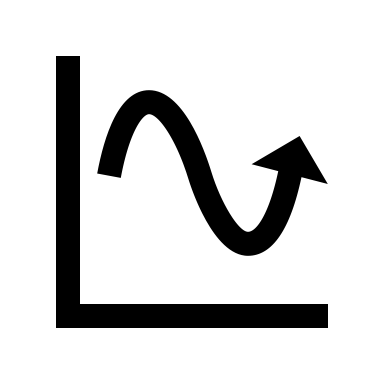 Hitchen’s razor: What can be asserted without evidence can be dismissed without evidence. 
Life Lessons: https://lifelessons.co/critical-thinking/philosophical-razors/
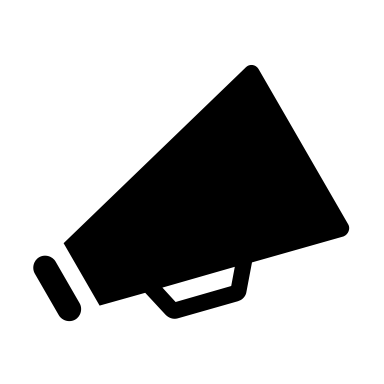 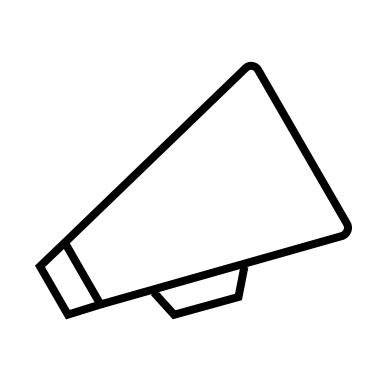 In a court of law, the burden of proof always rests on the claimant, not the suspect.
This is why regardless of public opinion, unsupported allegations never go to trial.
The same standard should apply to unsupported talking points.
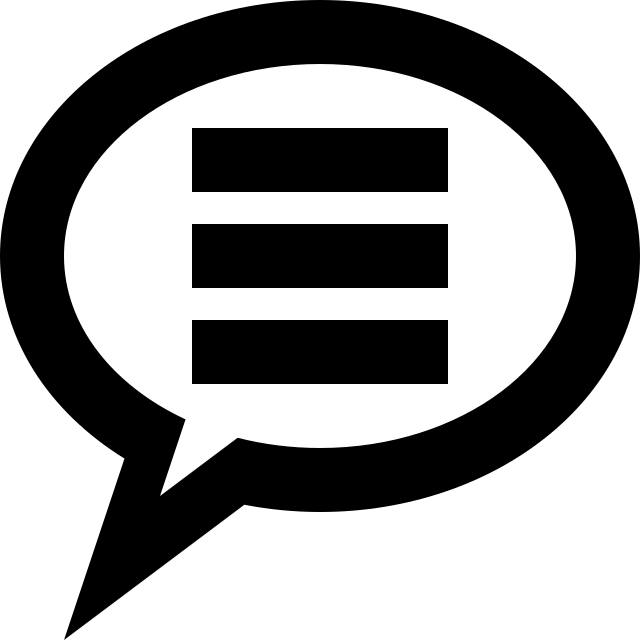 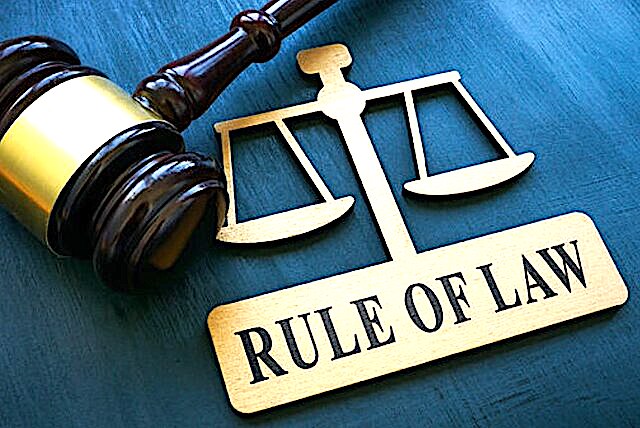 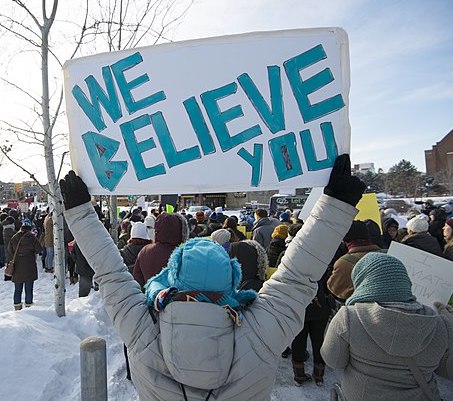 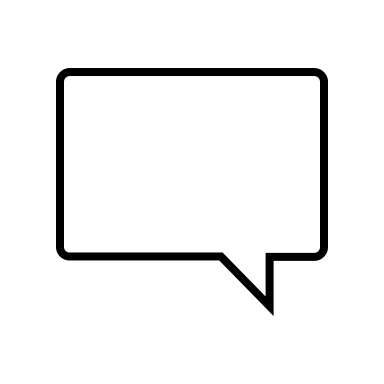 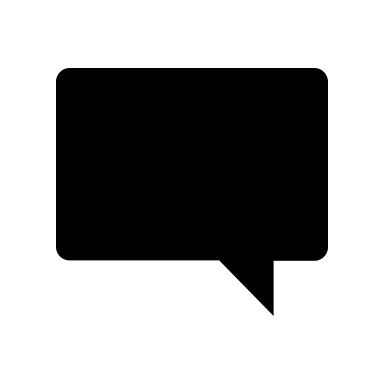 Guidelines for Dealing with Controversy:
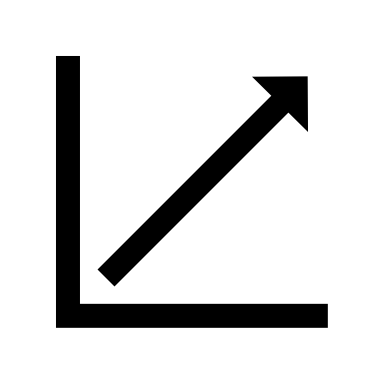 Occam's razor: a scientific and philosophical rule that entities should not be multiplied unnecessarily which is interpreted as requiring that the simplest of competing theories be preferred to the more complex or that explanations of unknown phenomena be sought first in terms of known quantities. 
Merriam-Webster: https://www.merriam-webster.com/dictionary/Occam's%20razor
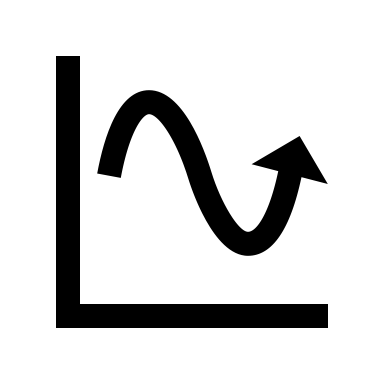 Hitchen’s razor: What can be asserted without evidence can be dismissed without evidence. 
Life Lessons: https://lifelessons.co/critical-thinking/philosophical-razors/
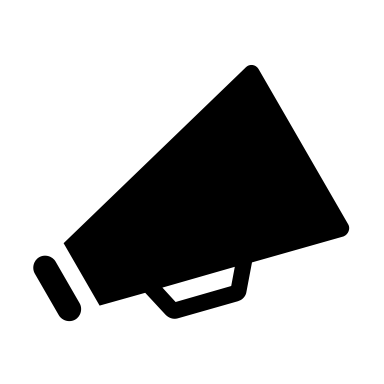 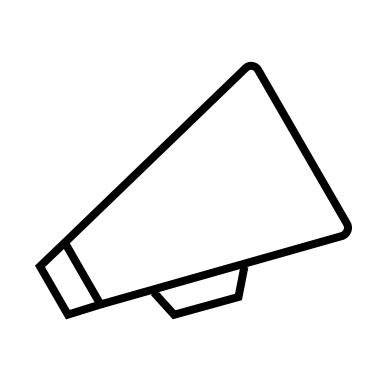 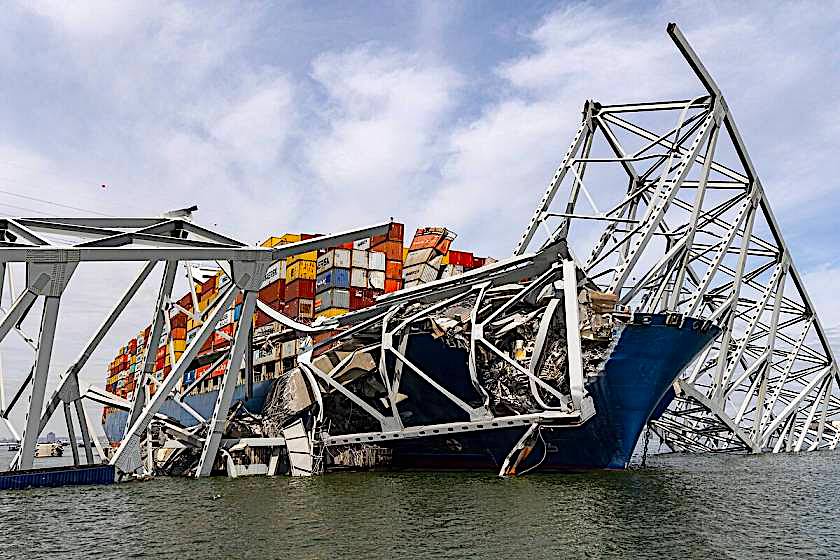 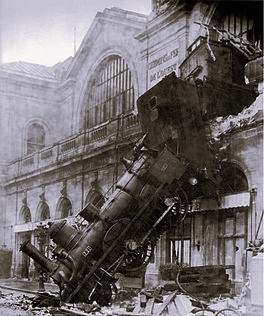 Hanlon’s razor: Never attribute to malice that which can be adequately explained by incompetence or stupidity.
Life Lessons: https://lifelessons.co/critical-thinking/philosophical-razors/
Key Bridge Collapse in Baltimore (3/26/24)
Survival Guide for this Course
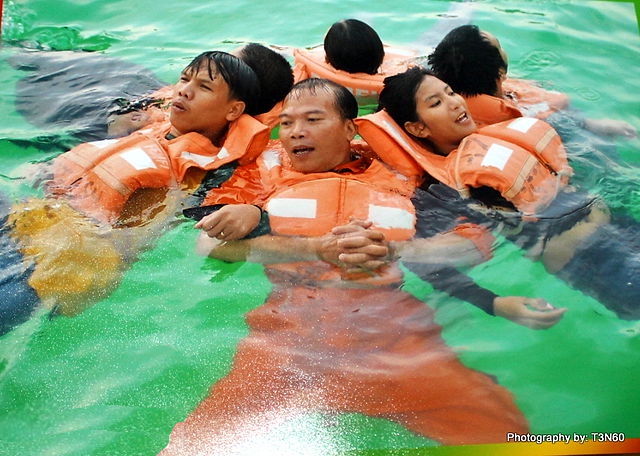 Check your announcements on a daily basis.
Check your announcements daily
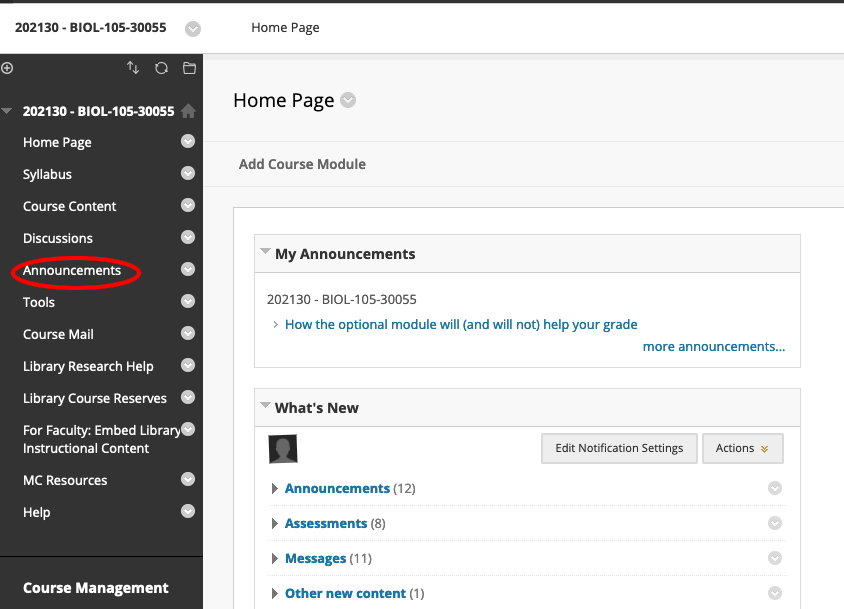 The same goes for your course mail.
Check your course mail daily
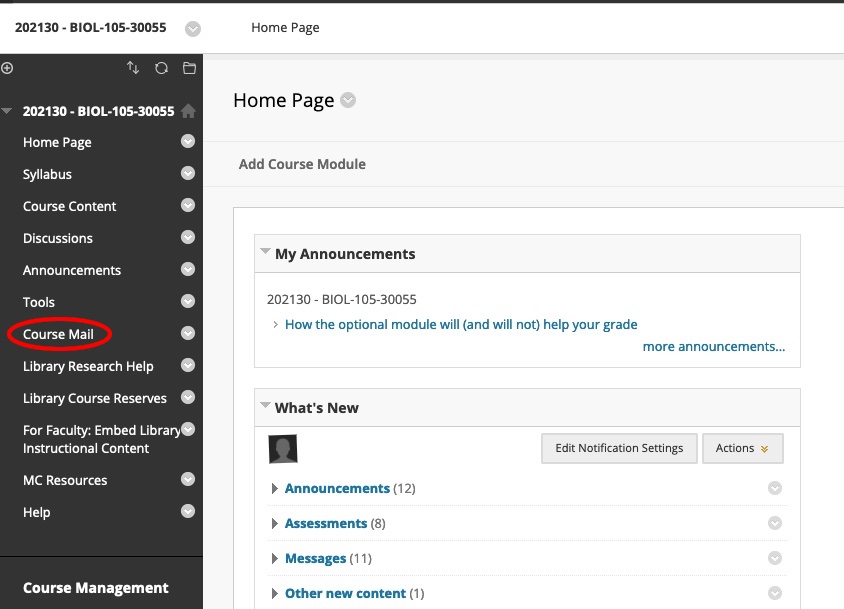 Open this link for access to power points, quizzes and assignments.
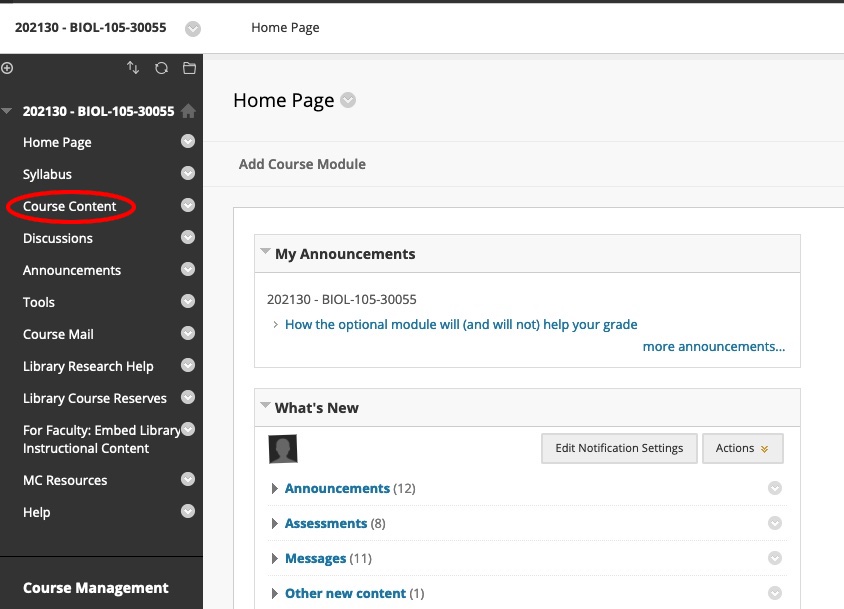 Your unit folder should look something like this.
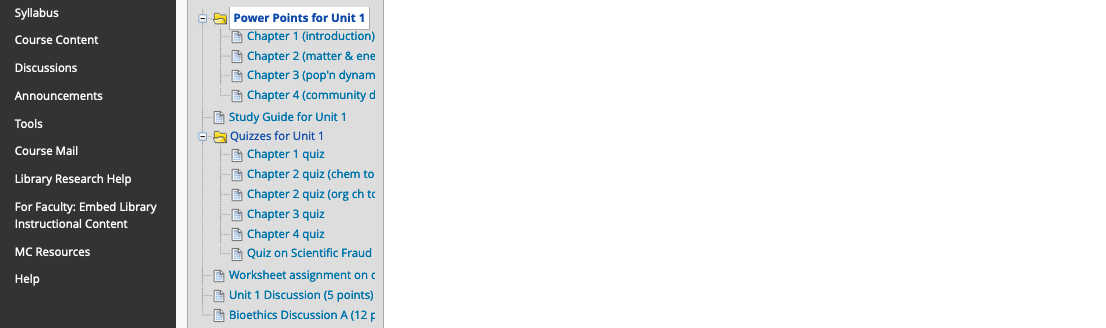 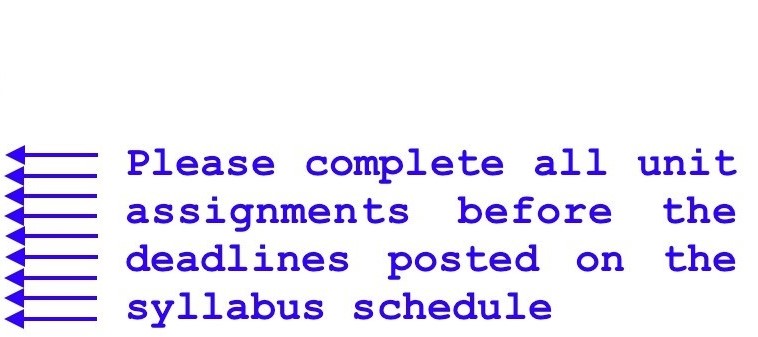 Do not forget to post to online discussions!
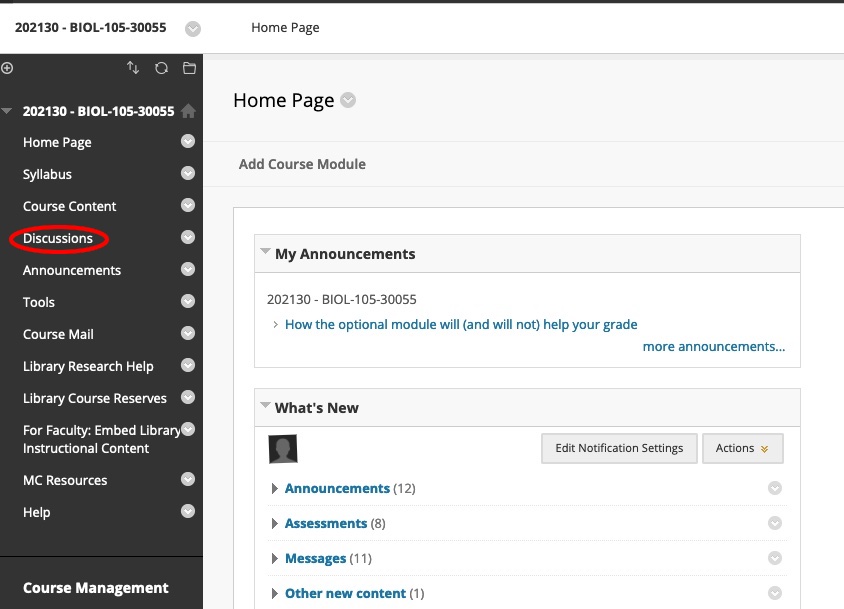 Click here to post your response.
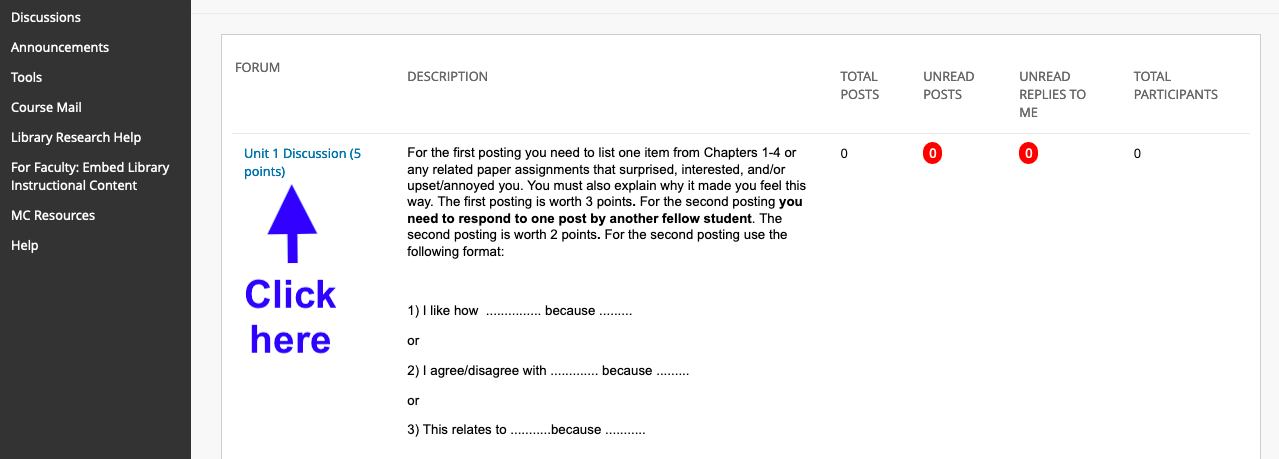 Acknowledgement:
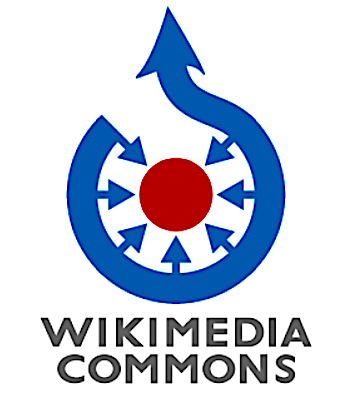 Unless otherwise indicated, all images in this presentation were downloaded from Wikimedia Commons: https://commons.wikimedia.org/wiki/Main_Page